OXFORD HOUSE
Peer-Support Recovery with Proven Success
Oxford House™
ORIGIN
The first Oxford House was opened in Silver Spring, MD in 1975.
Since then, Oxford House has expanded to:
	4,100+ Houses
	34,000+ Beds
	47 states
	6 Countries
No one ever asked to leave without cause.
Houses available to:
	Men
	Women
	Women & Children
	Men & Children
Oxford House™
Three Core Principles
Oxford House Inc. Charter Requirements:
Democratically ran
Financially self-supporting
Immediate expulsion for relapse
Also:
Gender-specific
Minimum of 6 adult beds
Adherence to Oxford House Model, Traditions & Manual
Oxford House™
HOUSES
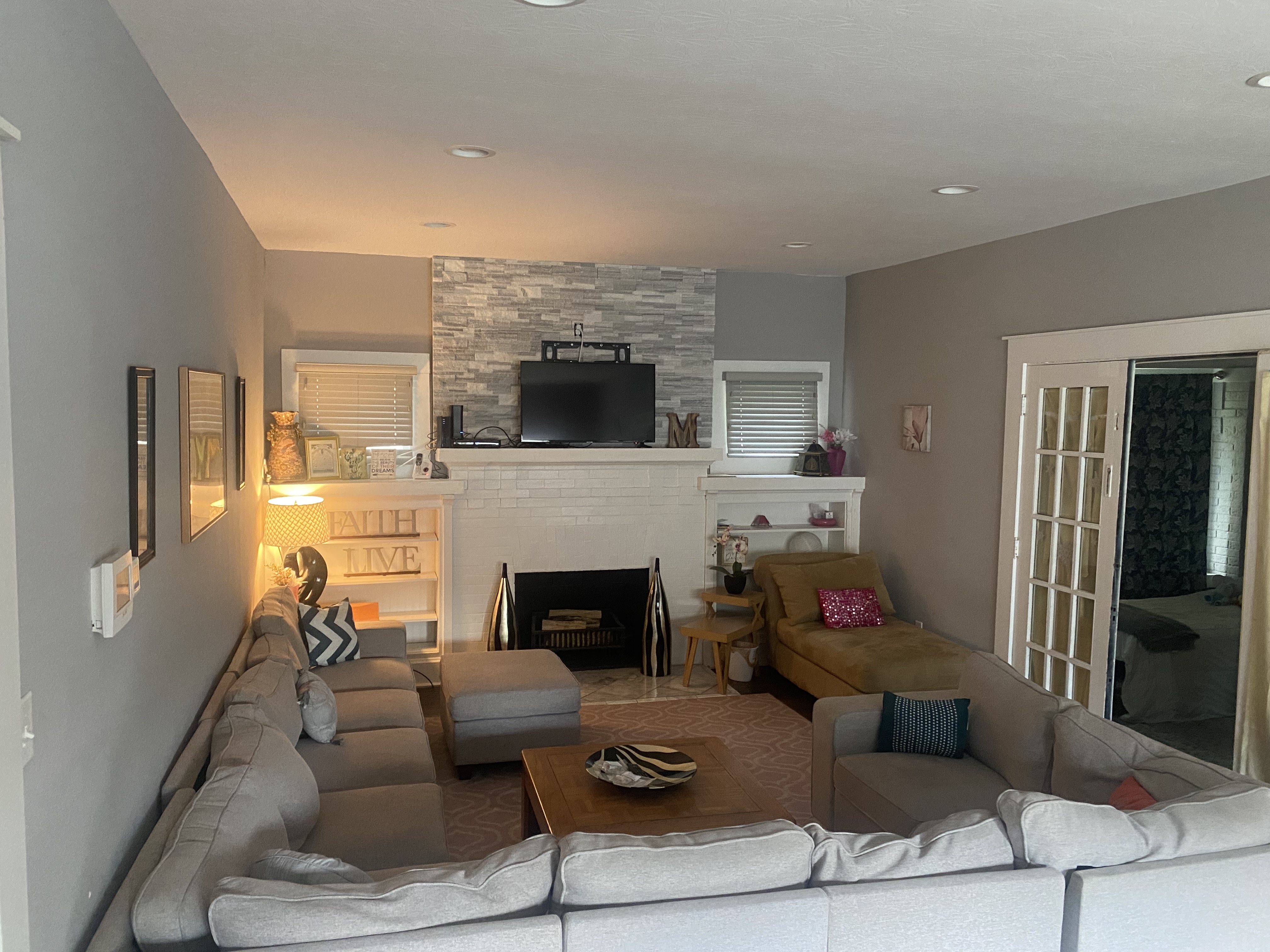 Large homes
Nice neighborhoods
Long-term leases
Adequate parking
Close to public transportation
Close to employment
Close to 12-step meetings, out-patient treatment, and other recovery resources
Oxford House™
VACANCY WEBSITE
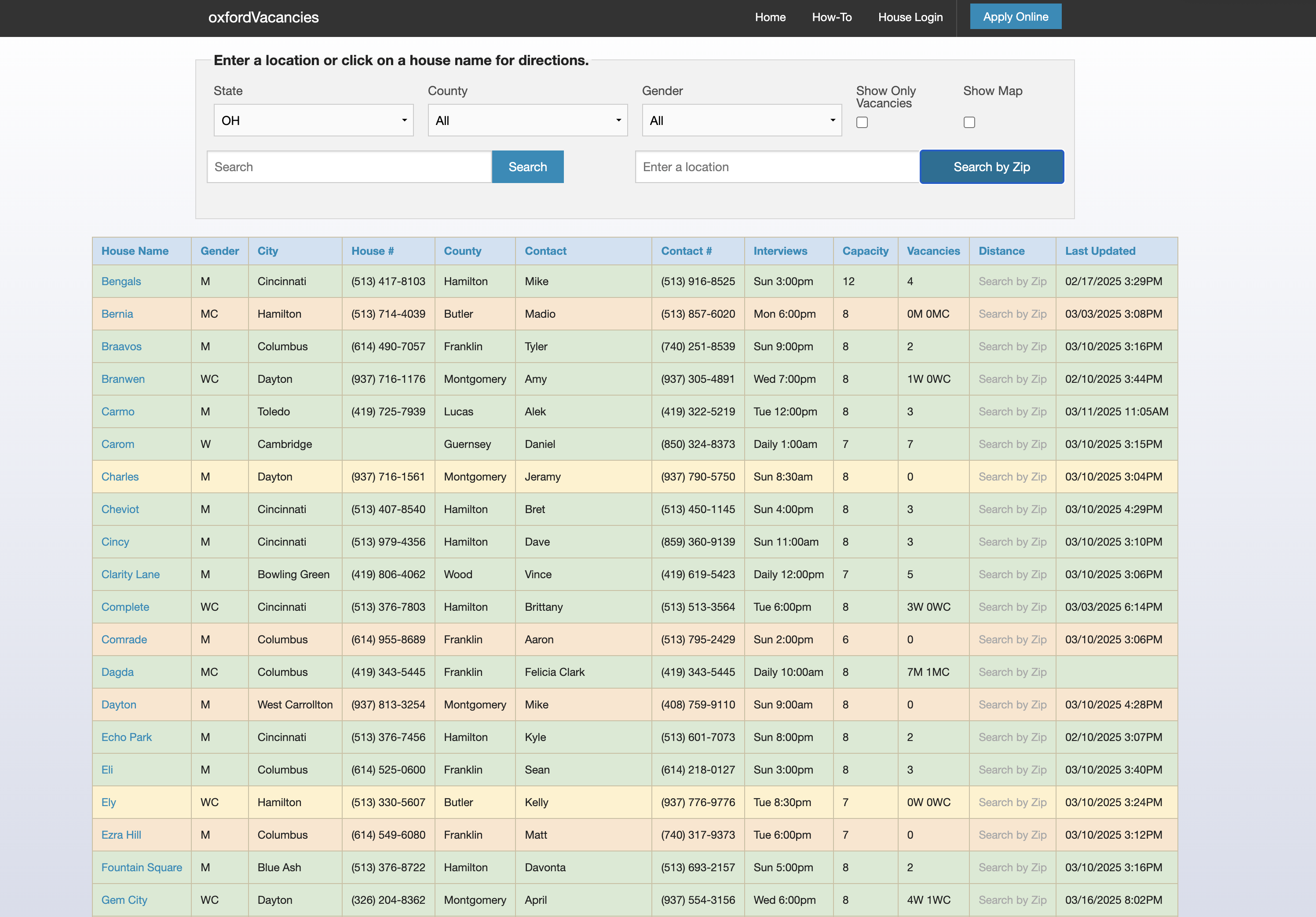 Oxford House™
5
BECOMING A MEMBER
Fill out application (www.oxfordvacancies.com)
Call a house to set-up an interview
Show up on time for interview
Be open and honest during interview
Acceptance = 80% yes vote by members
If accepted, new member may move in as soon as possible.
Oxford House™
STRUCTURE
50 years of experience
Three core charter requirements
Nine traditions to follow
House Manual
Chapter support
State Association support
Alumni support
Outreach support (Technical Assistance) 
Oxford House, Inc. Support
Oxford House™
7
STRUCTURE
House Meeting
Weekly
Parliamentary Procedure
Democracy in action
Financial decisions
Contracts
Majority Rules
How goes it
Oxford House™
STRUCTURE
OUTREACH SUPPORT
Traveling to Communities throughout the country and abroad in need of the Oxford House model as a resource

Networking with local community members, organizations, and agencies 

Establishing new Oxford Houses as part of a community effort

Presentations and more presentations

Connecting Oxford Houses to Support Networks
Oxford House™
10
COMPLAINTS
info@oxfordhouse.org

Brittany Allen, Regional Manager (Ohio) – Brittany.Allen@oxfordhouse.org
Oxford House™
11
Oxford House Fountain Square
Cincinnati (Blue Ash) 
8 men
Oxford House™
12
Oxford House Lerose
Columbus (Georgesville) 
8 Men
Oxford House™
13
Oxford House Toledo
- Sylvania
9 Women (2 beds for women with children)
Oxford House™
14
Oxford House Rock and Roll- Cleveland (Middleburg Heights)- 8 Women (2 Beds for women with Children
Oxford House™
15
Oxford House™
16
QUESTIONS AND ANSWERS
Oxford House™
17